April 2011
COST231 Walfish Ikegame Model for for 11ah
Date: 2011-04-25
Authors:
James Wang, et al, Mediatek
Slide 1
April 2011
Path Loss Model
LTE macro model 11-11-552-01-00 Link Budget was presented 4/18/11 by Ron (Broadcom)


Deficiencies with LTE macro model:
Antenna cannot be below the building 
     e.g. meter to pole Use Case 1
How about AP to AP and STA to STA ?
where h is base station antenna height above building
Slide 2
James Wang et al (MediaTek)
April 2011
Walfisch-Ikegami Path Loss Model
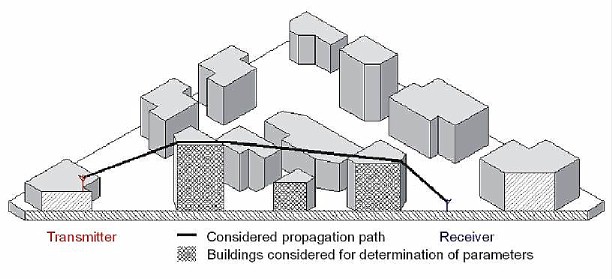 Frequency f (800...2000 MHz) 
Height of the transmitter htx (4...50 m) 
Height of the receiver hrx (1...3 m) 
Distance d (20...5000 m)
Mean value of building heights hroof 
Mean value of widths of streets w 
Mean value of building separation b
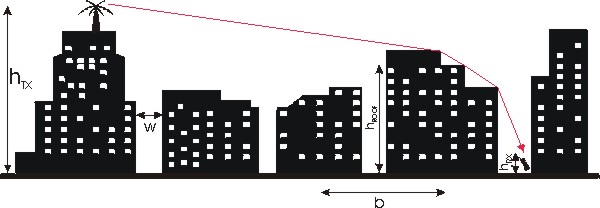 Slide 3
James Wang, Vish Ponnampalam, Mediatek
April 2011
Case 1 AP to STA (AP Ant. above Building)
Building Height = 12 m
 AP Antenna = 17 m 
 STA height = 1.5 m

Note: It might not be realistic to assume AP antenna is 15 meter above roof. It can be costly and AP can see lots of interference. In practice, you want to have antenna just high enough.
Slide 4
James Wang et al (MediaTek)
April 2011
Case 2 AP to STA (AP Ant. below Building)
Building Height = 12 m
 AP Antenna = 8 m 
 STA height = 1.5 m
Slide 5
James Wang et al (MediaTek)
April 2011
AP to AP and STA to STA
Do we need to consider the path loss for these two cases ?
COST231 Walfisch-Ikegami model is limited to antenna height (base station) >= 4 meters, antenna height ( handset) < 3 meters
Slide 6
James Wang et al (MediaTek)